OLIMPIJSKI DAN 2011.
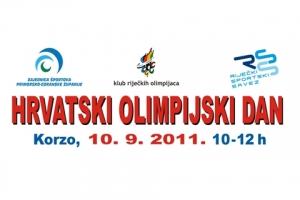 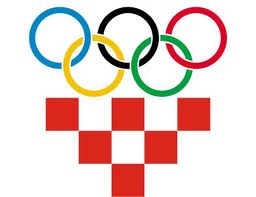 Ivana Šimunović 8.c
Općenito o olimpijskom danu
Obilježava- 10. rujna 
Hrvatskim olimpijskim danom promičemo šport i olimpizam
Hrvatski olimpijski dan se održava diljem Hrvatske
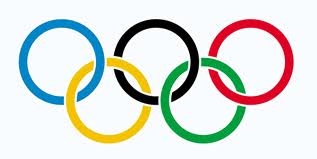 Kako smo mi obilježili Hrvatski olimpijski dan
Obilježili smo ga 9. rujna 
Svi smo došli u bijelim majicama
Obilježili smo turnirima ili šetnjom po Drenovi
Taj dan nije bilo nastave
Profesori su se natjecali
    u bočanju
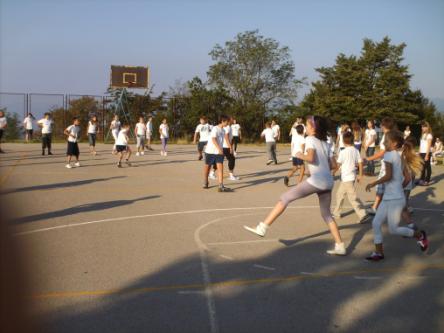 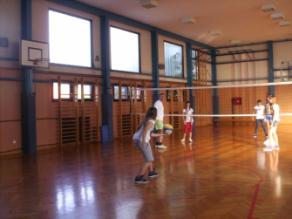 Slike
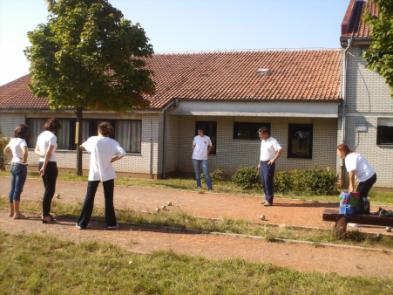 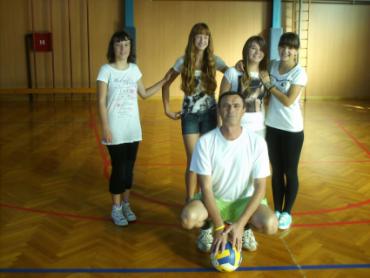 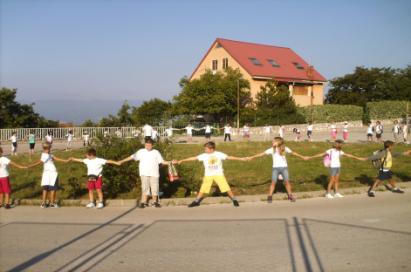 Slike
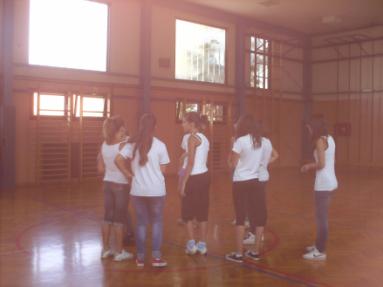 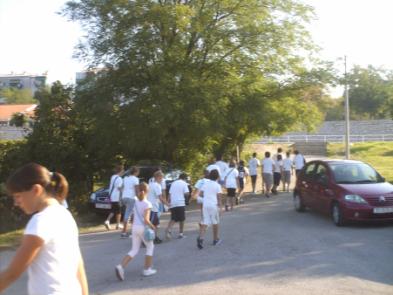 HVALA NA PAŽNJI!